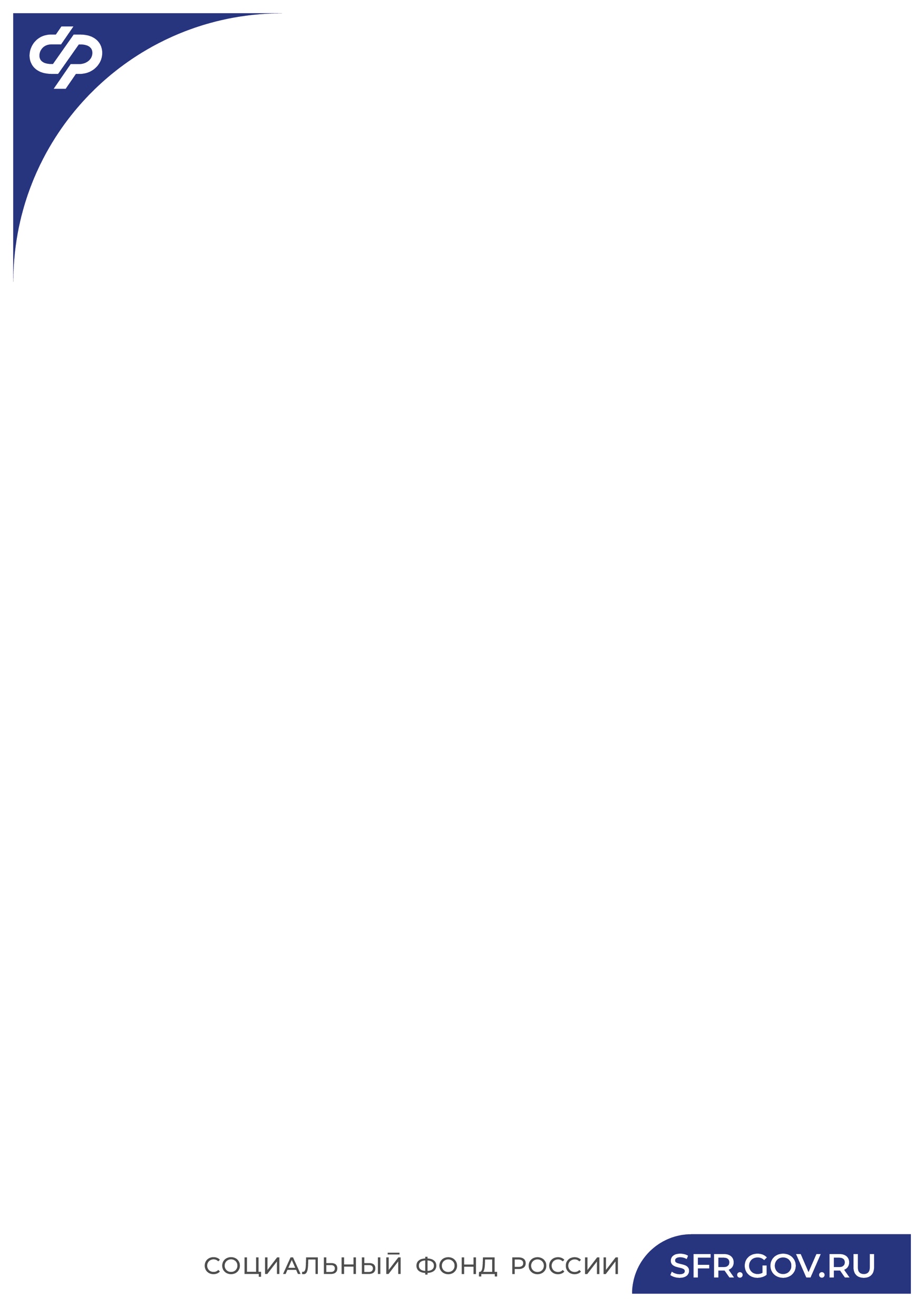 Осторожно, мошенники!
 Отделение СФР по Пермскому краю предупреждает!
 
В адрес Отделения поступают обращения граждан об участившихся случаях мошенничества по следующей схеме:
 
   1. Злоумышленник звонит на телефон  
   гражданина,  представляется сотрудником социального
   фонда и сообщает, что гражданину положен перерасчет, для 
   чего необходимо записаться на прием в клиентскую службу 
   СФР.
   2. Под предлогом записи на прием злоумышленник просит 
   продиктовать код, который придет на телефон.
   3. Гражданин диктует злоумышленнику код из СМС, после чего
   у него списывают деньги с банковских карт. 
 
Обращаем внимание, что сотрудники СФР никогда не звонят по телефону с просьбой сообщить код из входящего СМС-сообщения или какие-либо личные данные. 

Никогда по телефону не называйте своих паролей, личных данных и внимательно читайте текст приходящих СМС-сообщений. Если по телефону просят предоставить подобную информацию, скорее всего, это мошенники.
 
В случае поступления таких звонков рекомендуем незамедлительно прекратить дальнейшее общение и позвонить по официальным телефонам Отделения СФР по Пермскому краю или в отделение полиции.
 
Для уточнения информации о том, положены ли вам какие-то выплаты, компенсации, перерасчеты и другие меры поддержки, вы можете обратиться по телефону единого контакт-центра Отделения СФР по Пермскому краю 
8-800-200-08-82 (звонок бесплатный). Время работы контакт-центра: понедельник – четверг с 09.00 – 18.00, пятница с 09.00 – 16.45